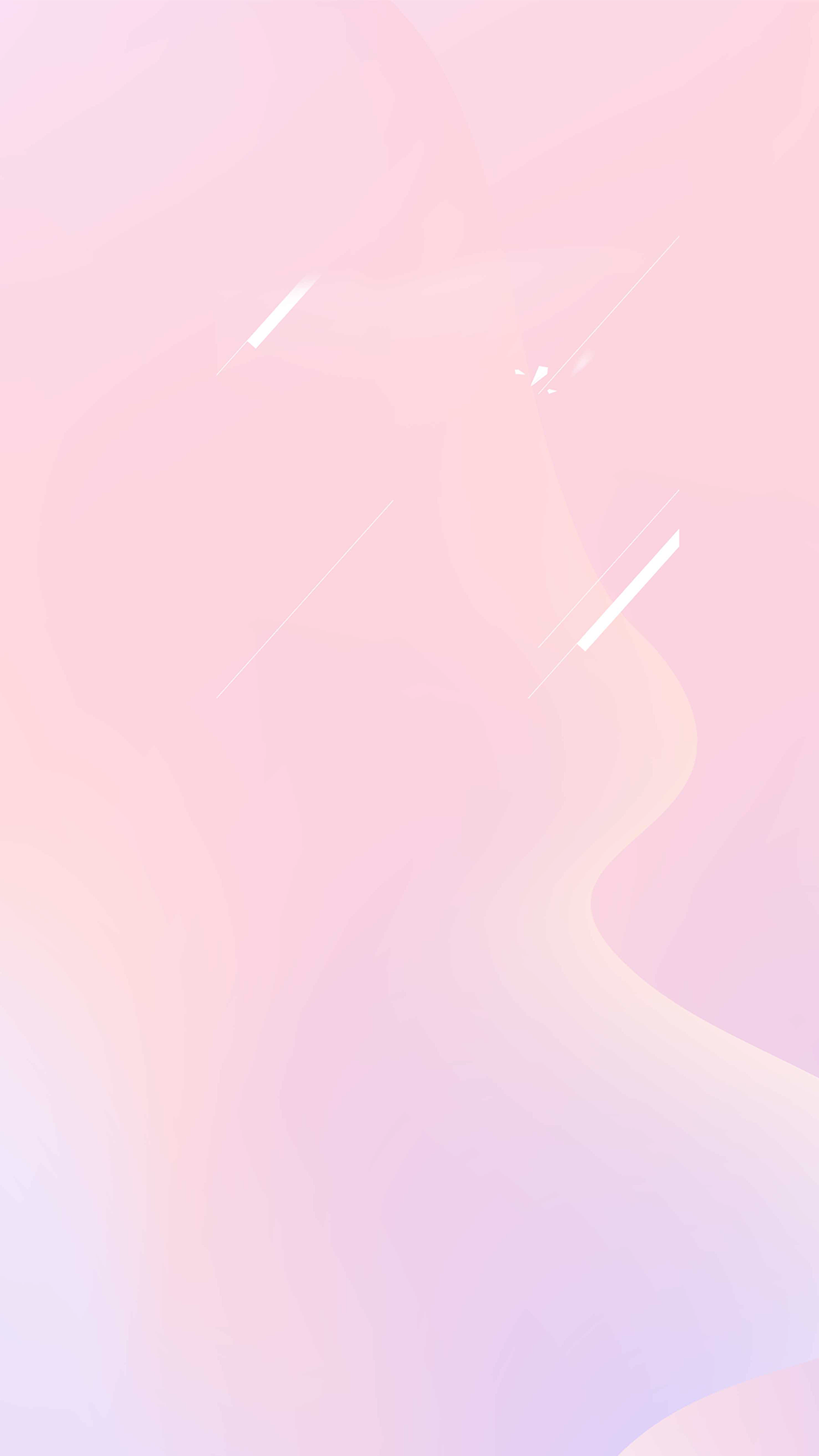 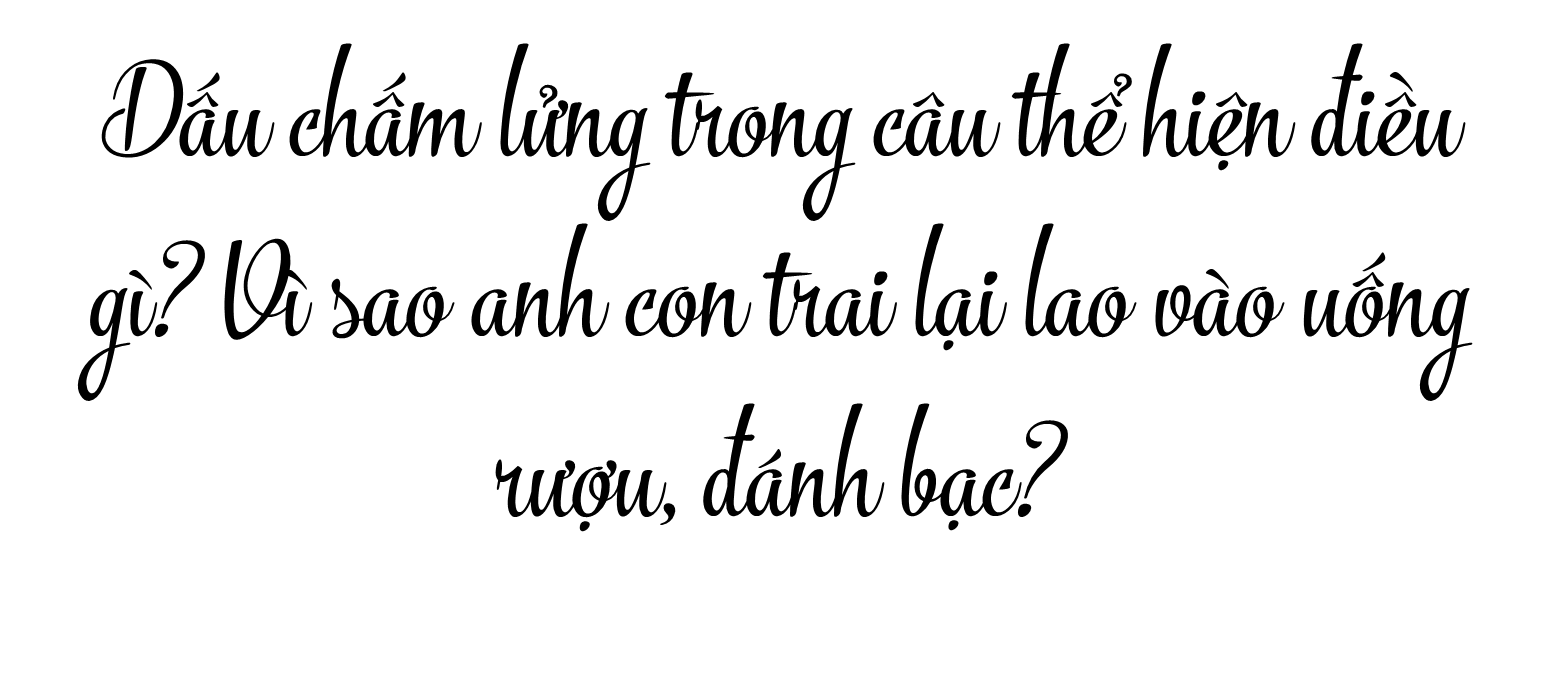 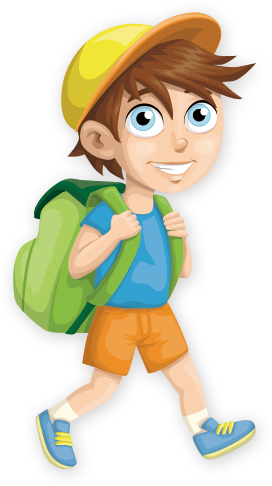 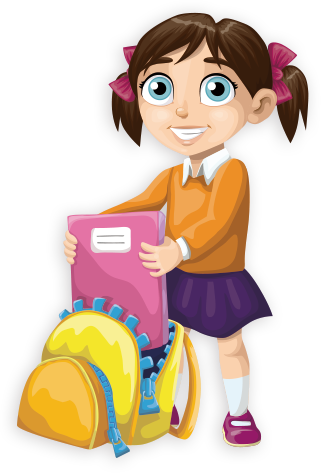 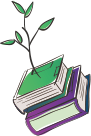 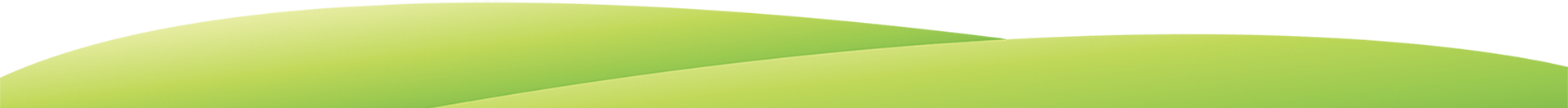 [Speaker Notes: Giáo án của Thảo Nguyên (0979818956)]
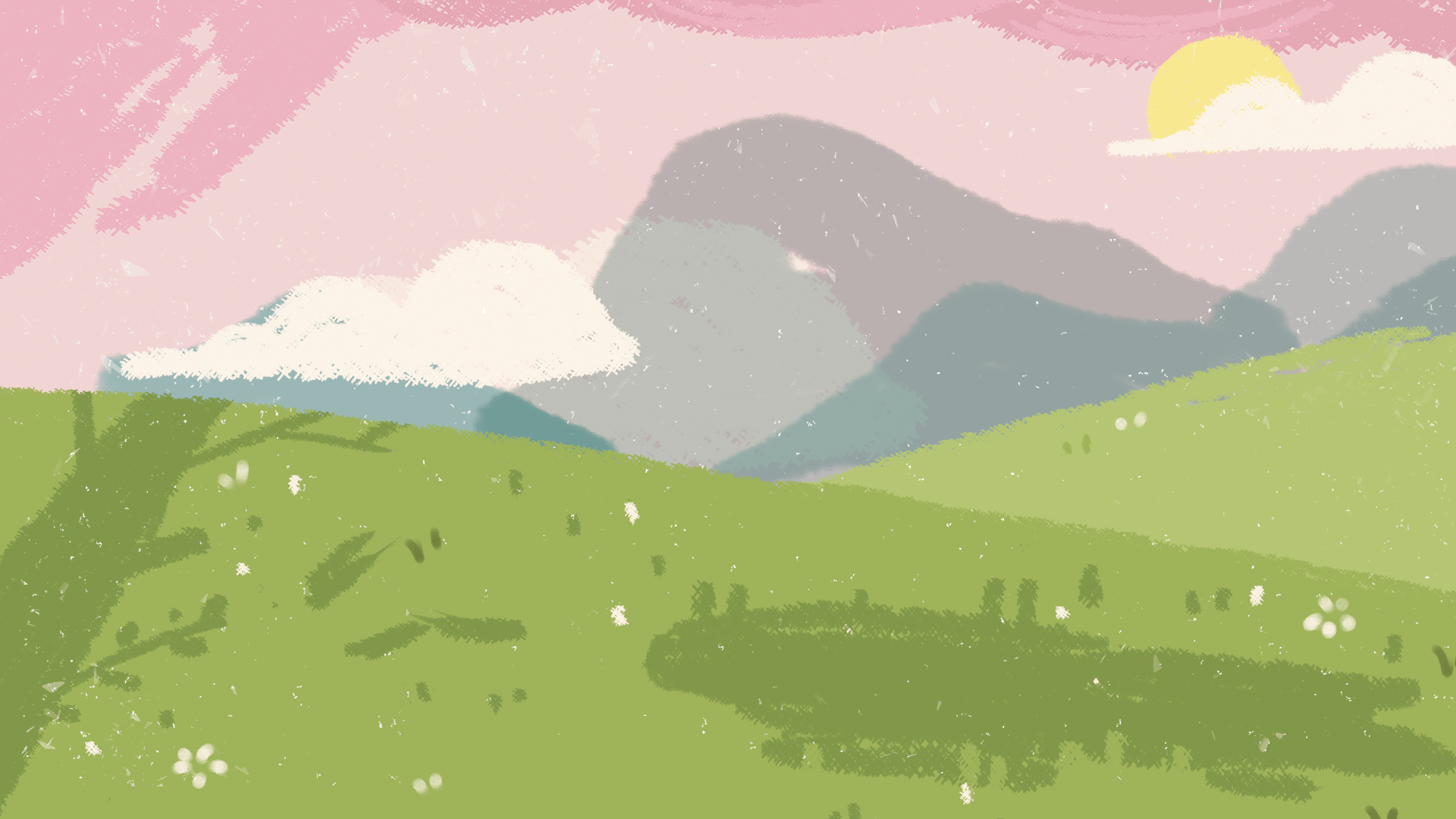 Một ông bố lúc sắp mất đã để lại cho con trai một lá thư, một phần nội dung của lá thư như sau:
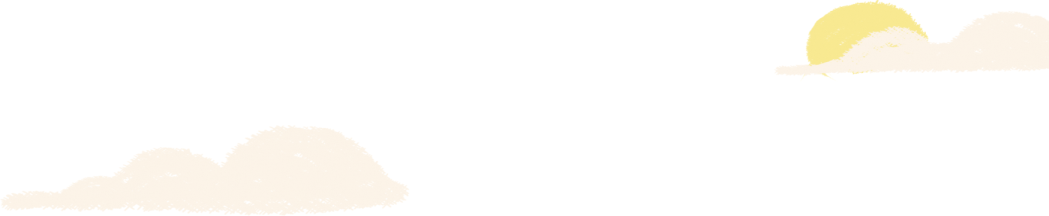 - Đừng uống trà…uống rượu con nhé!
- Đừng đánh cờ… đánh bạc con nhé !
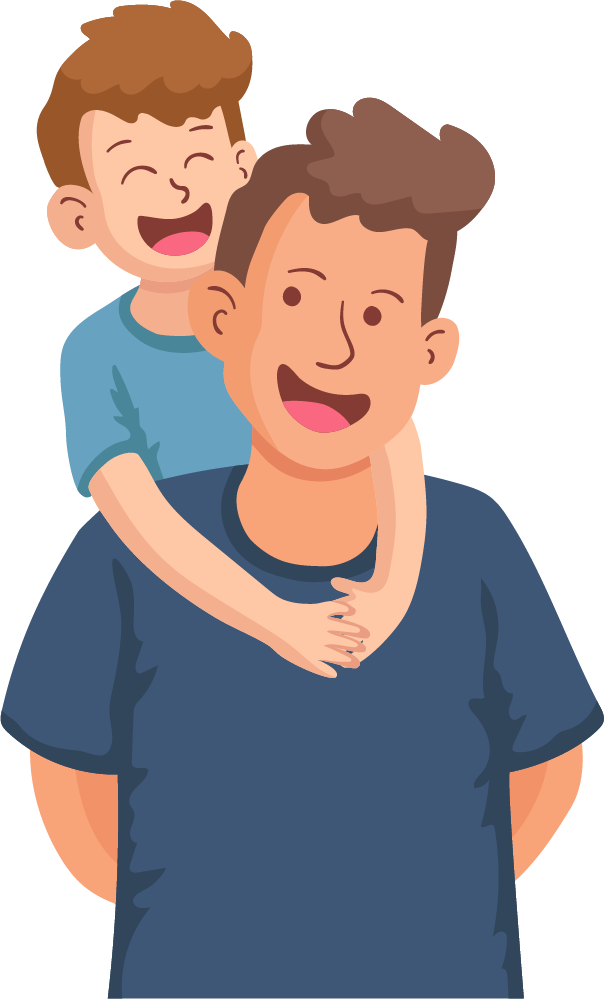 Anh con trai vốn là người con có
hiếu, luôn nghe lời bố. Sau khi bố
qua đời, anh đã lao  vào uống 
rượu, đánh bạc đến nỗi bán 
cả sản nghiệp do bố để lại.
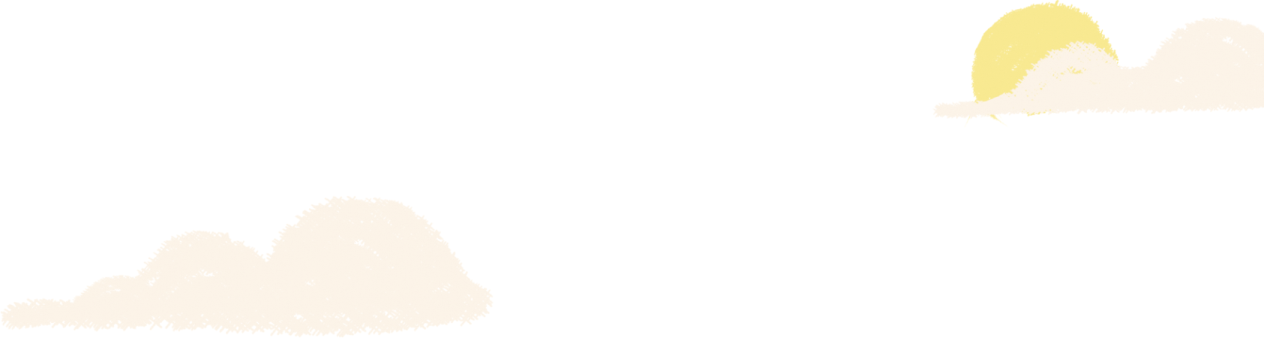 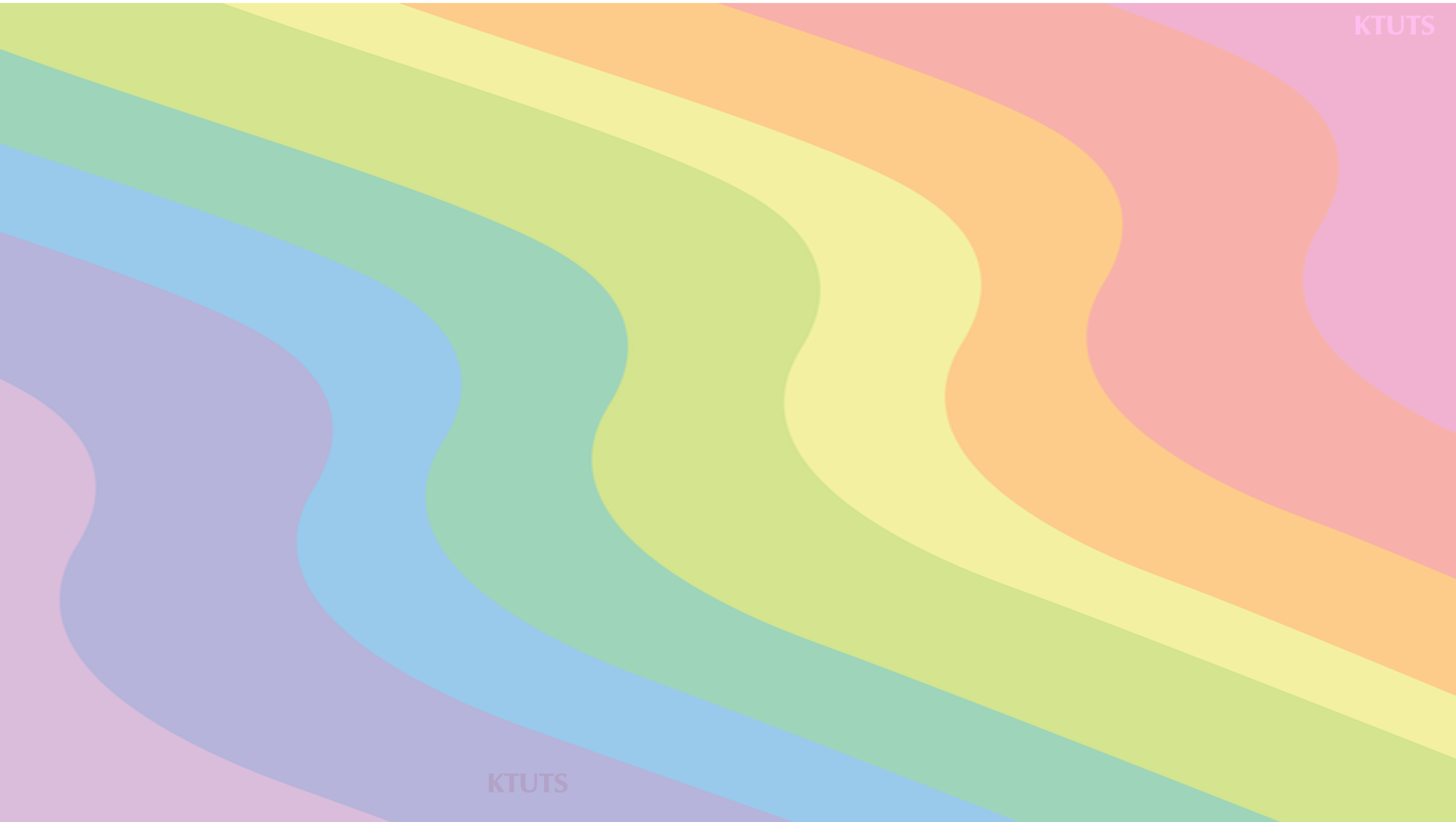 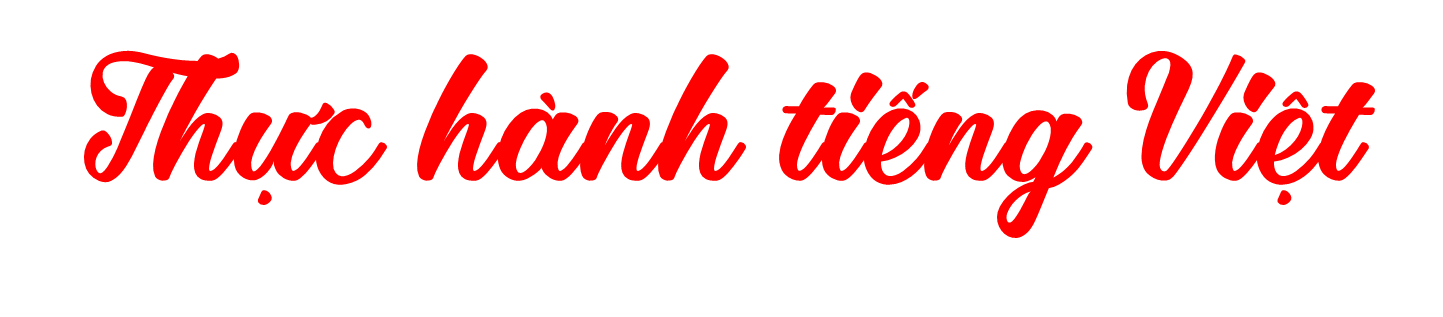 [Speaker Notes: Giáo án của Thảo Nguyên (0979818956)]
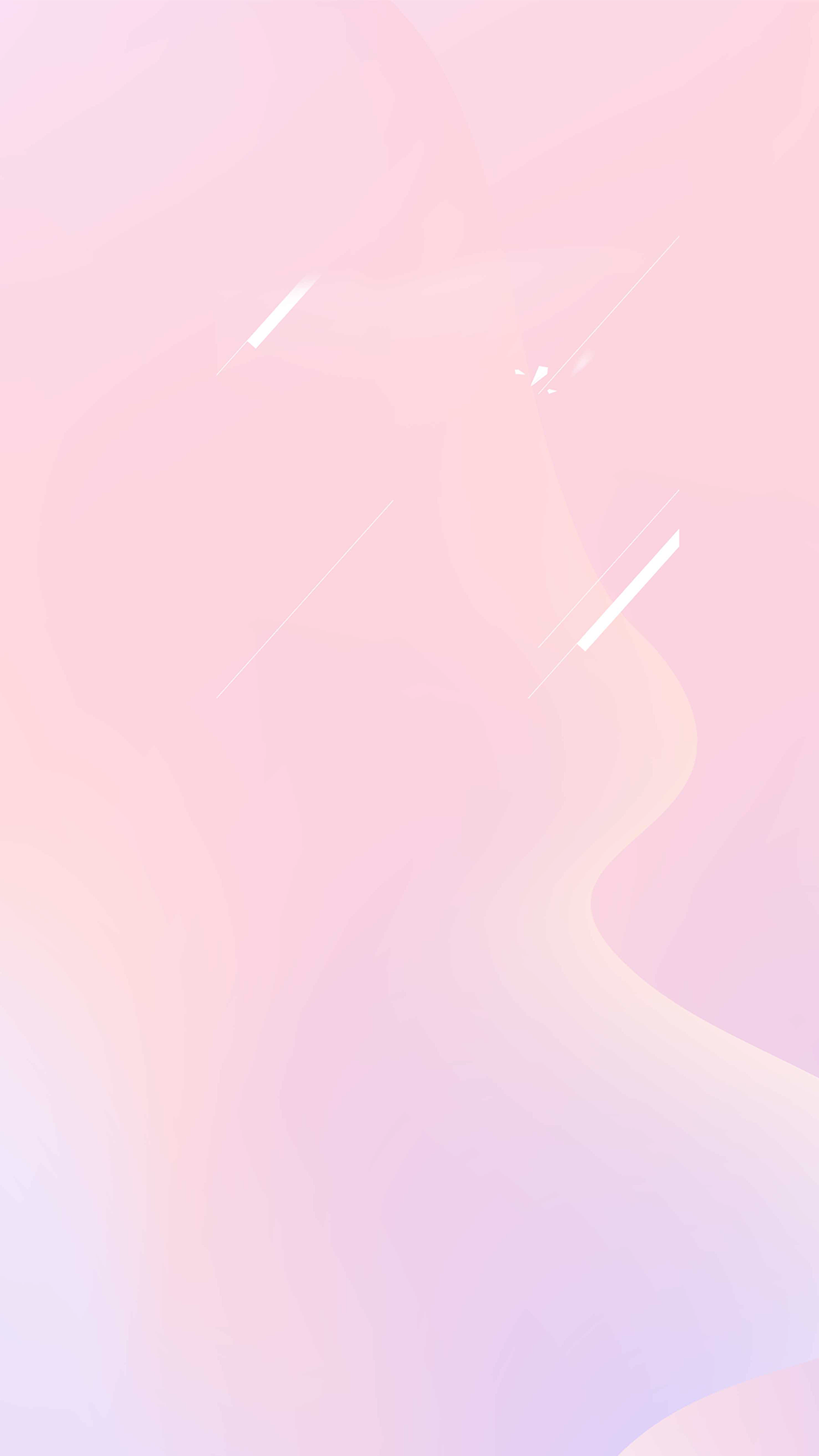 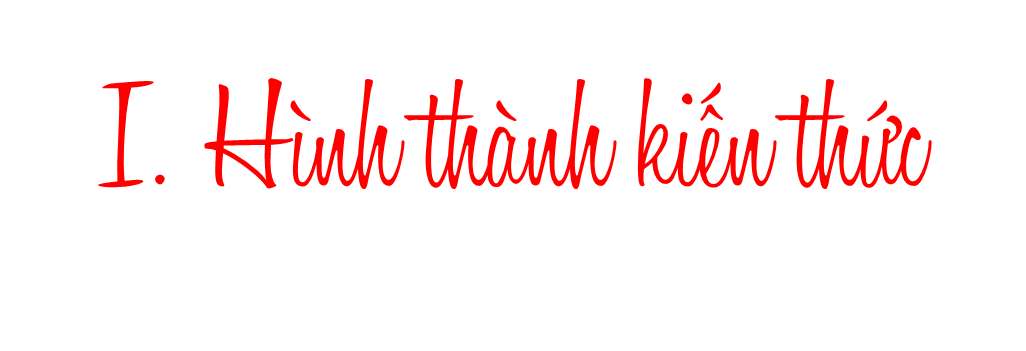 [Speaker Notes: Giáo án của Thảo Nguyên (0979818956)]
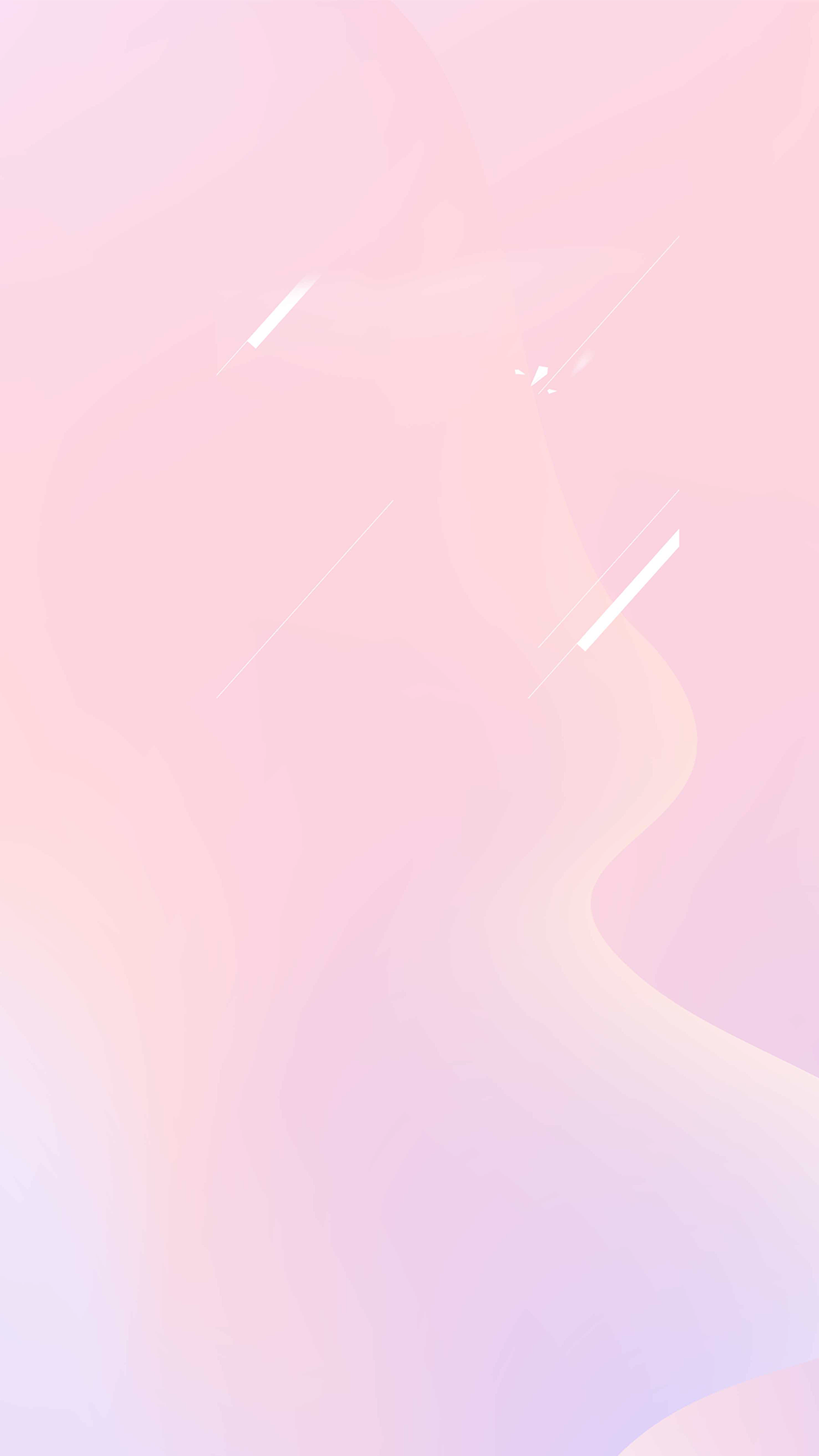 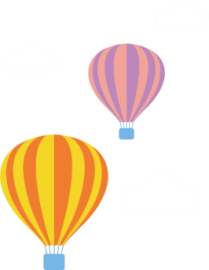 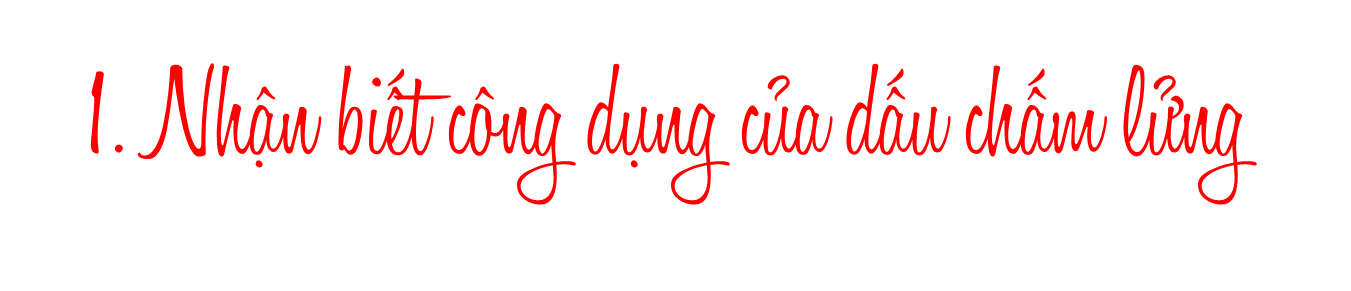 a) Sau khi có vẻ đã hài lòng, nó lôi trong túi ra ba bốn lọ nhỏ, cái màu đỏ, cái màu vàng, cái màu xanh lục,… đều do nó tự chế.
(Tạ Duy Anh. Bức tranh của em gái tôì)
b) Hay là bây giờ em nghĩ thế này… Song anh có cho phép nói em mới dám nói…
(Tô Hoài. Dế Mèn phiêu lưu kí)
c) Tôi đã đọc đâu đó một câu rất hay: "Chỗ giống nhau nhất của mọi người trên thế gian này là… không ai giống ai cả". 
(Lạc Thanh, xem người ta kìa!)
[Speaker Notes: Giáo án của Thảo Nguyên (0979818956)]
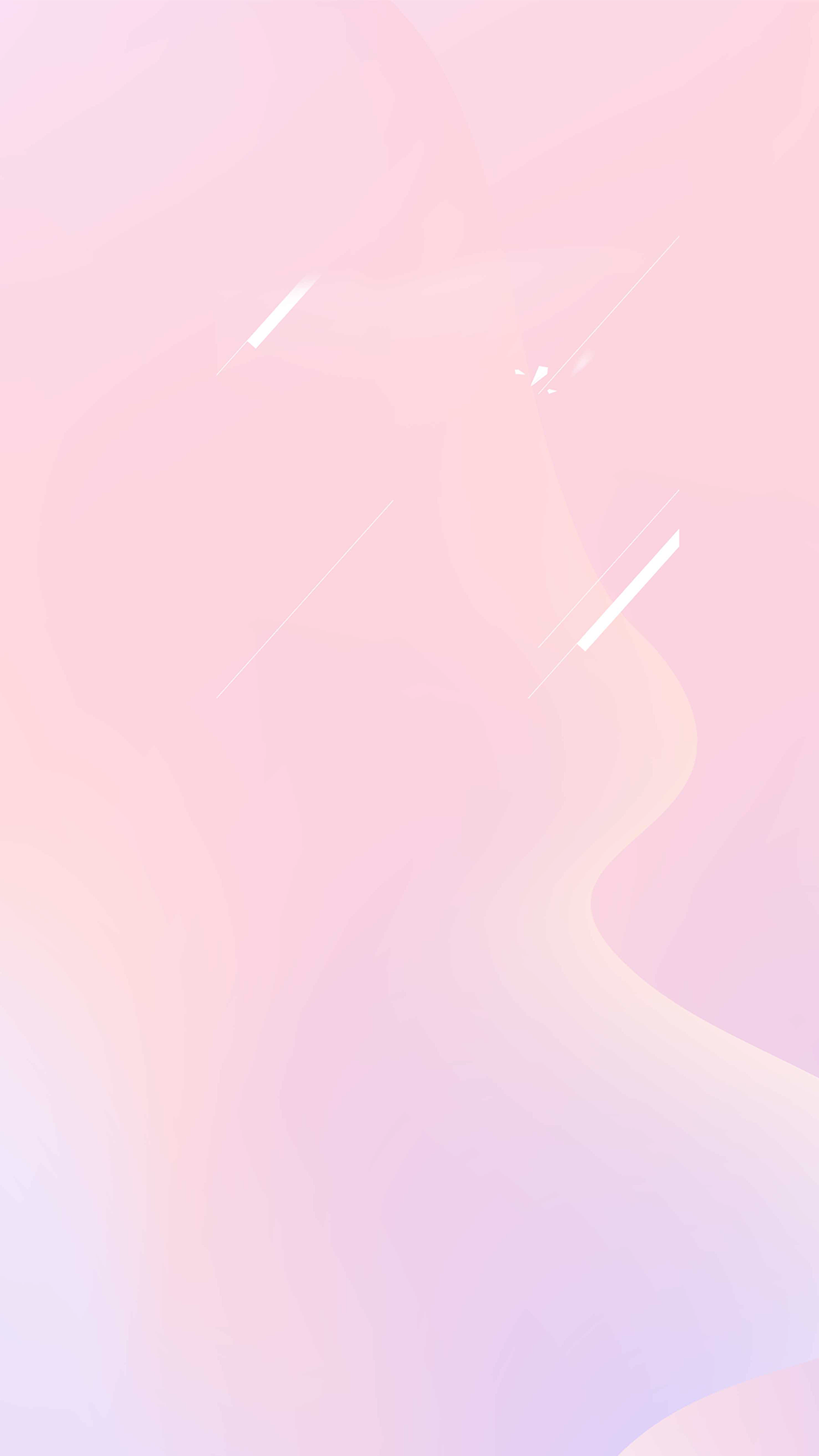 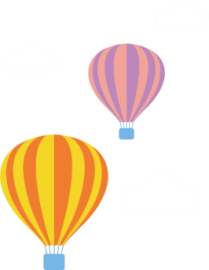 Theo em, trong các ví dụ dưới đây, dấu chấm lửng được dùng để làm gì?
a) Sau khi có vẻ đã hài lòng, nó lôi trong túi ra ba bốn lọ nhỏ, cái màu đỏ, cái màu vàng, cái màu xanh lục,… đều do nó tự chế.
(Tạ Duy Anh. Bức tranh của em gái tôì)
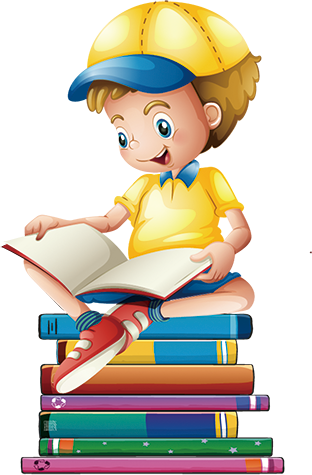  Dấu chấm lửng phối hợp với dấu phẩy ngầm cho biết nhiều  sự vật, hiện tượng tương tự chưa liệt kê hết.
[Speaker Notes: Giáo án của Thảo Nguyên (0979818956)]
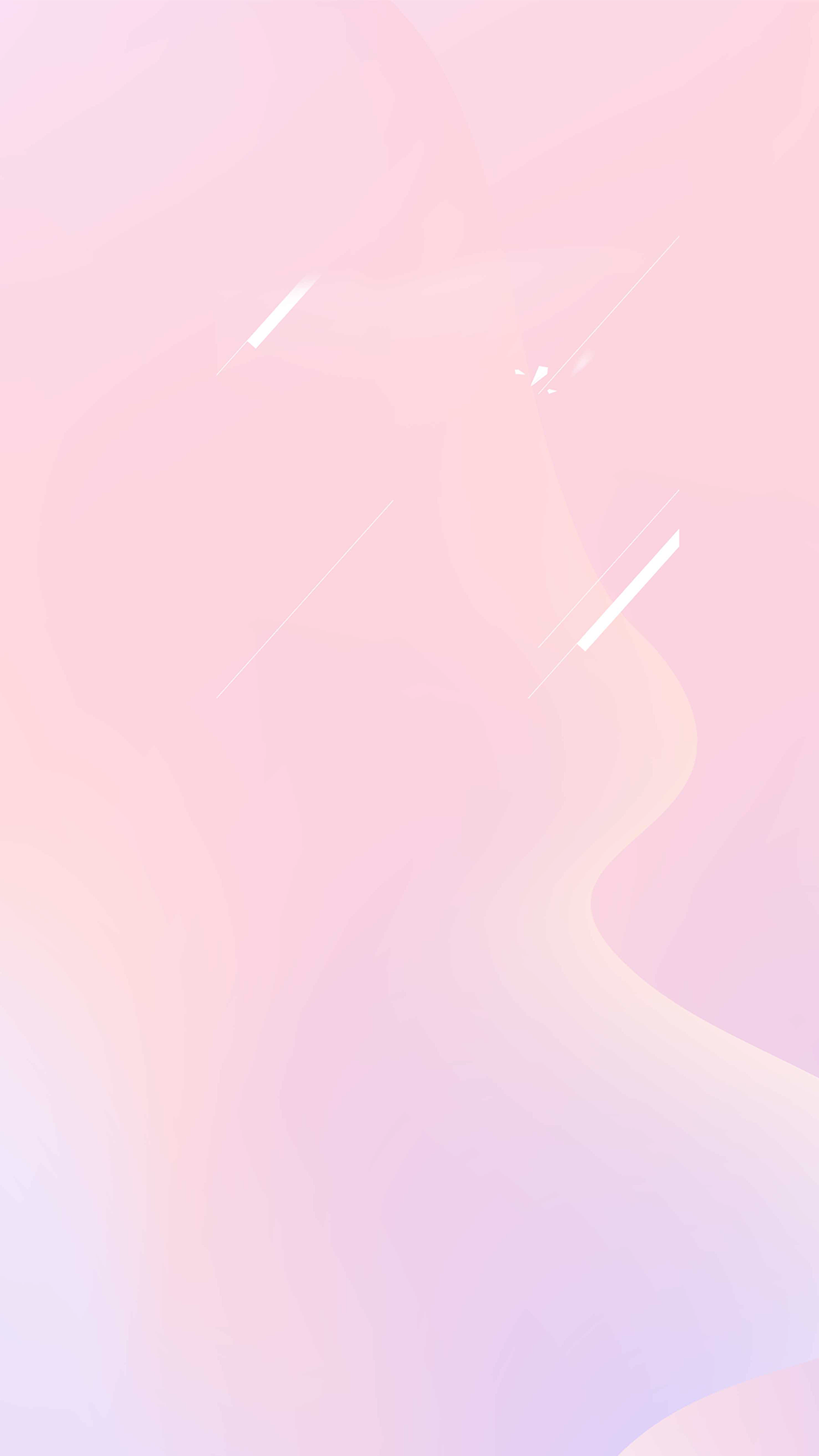 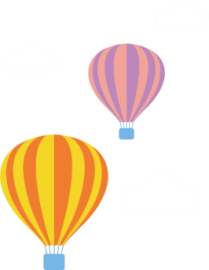 Theo em, trong các ví dụ dưới đây, dấu chấm lửng được dùng để làm gì?
b) Hay là bây giờ em nghĩ thế này… Song anh có cho phép nói em mớì dám nói…
(Tô Hoài. Dế Mèn phiêu lưu kí)
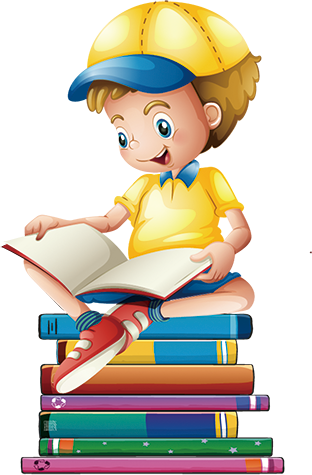  Dấu chấm lửng thể hiện lời nói bỏ dở, ngập ngừng, ngắt quãng.
[Speaker Notes: Giáo án của Thảo Nguyên (0979818956)]
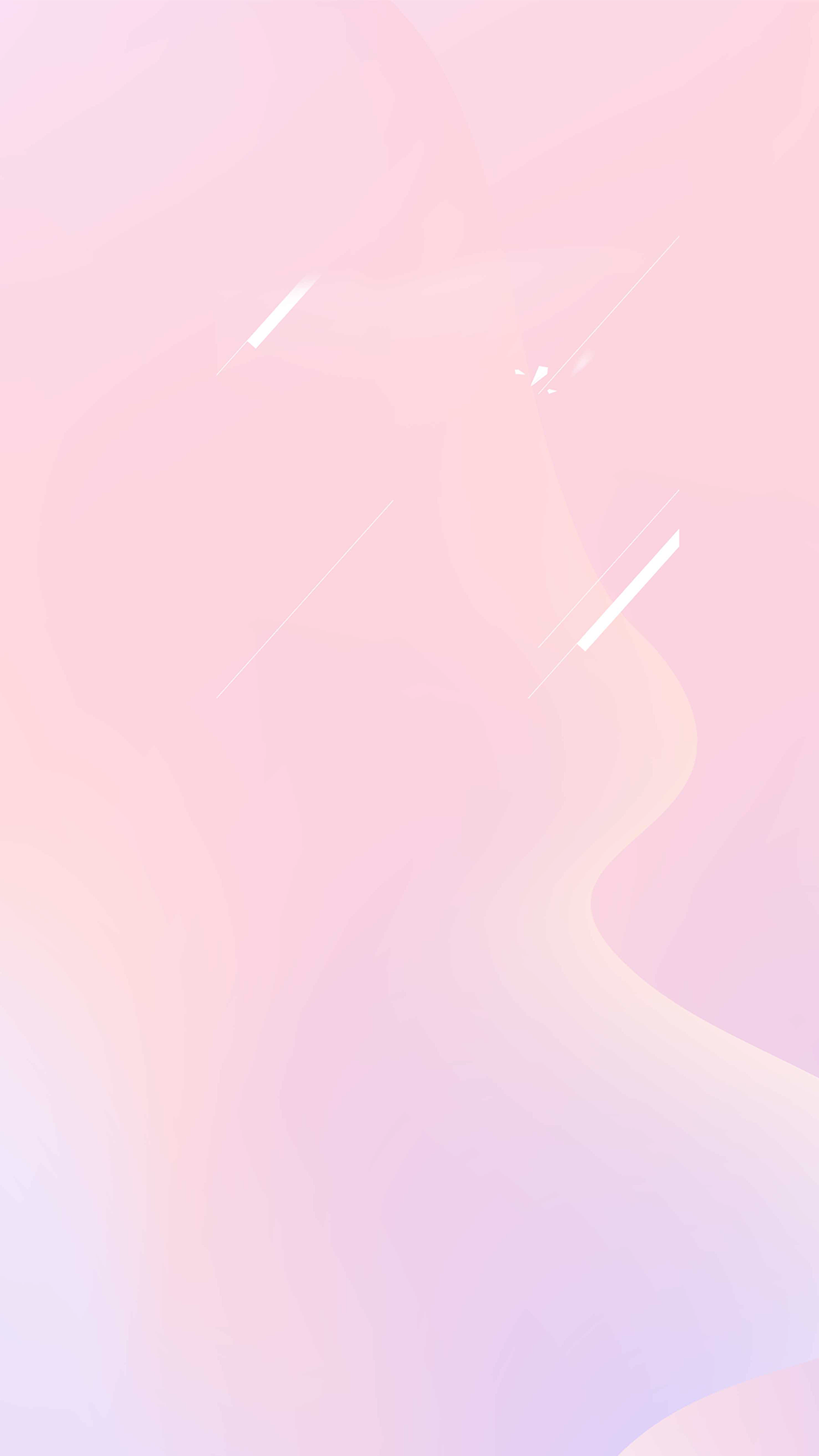 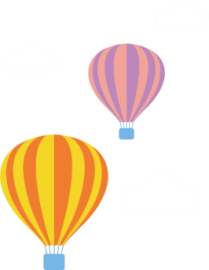 Theo em, trong các ví dụ dưới đây, dấu chấm lửng được dùng để làm gì?
c) Tôi đã đọc đâu đó một câu rất hay: "Chỗ giống nhau nhất của mọi người trên thế gian này là… không ai giống ai cả". 
(Lạc Thanh, xem người ta kìa!)
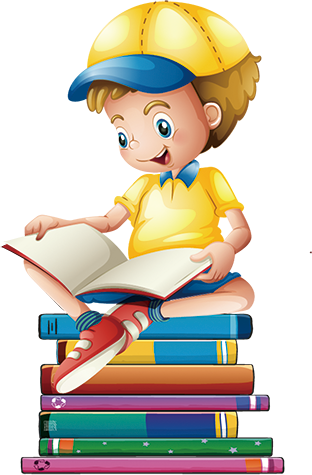  Dấu chấm lửng làm giãn nhịp điệu câu văn, chuẩn bị cho sự xuất hiện cùa một từ ngữ biểu thị nội dung bất ngờ thường có sắc thái hài hước, châm biếm.
[Speaker Notes: Giáo án của Thảo Nguyên (0979818956)]
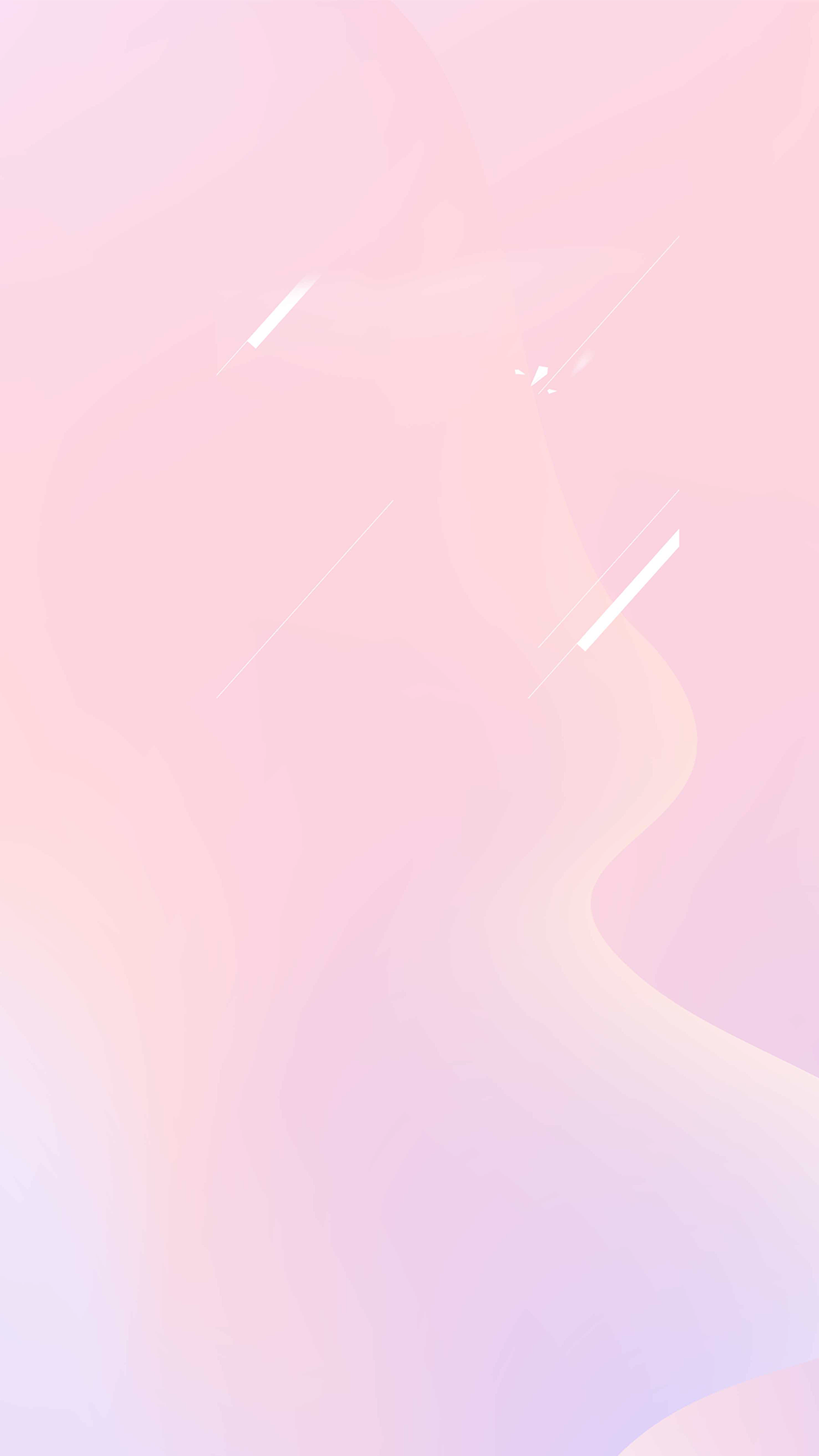 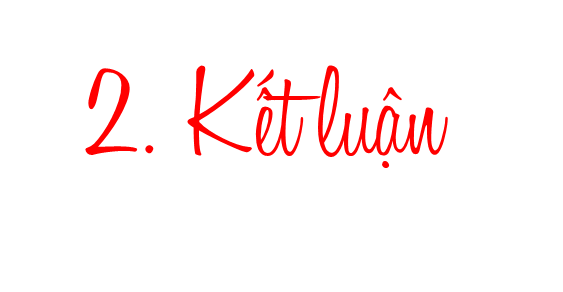 - Dấu chấm lửng là một dấu câu cơ bản trong tiếng Việt. Dấu chấm lửng thường được dùng để:
+ Báo hiệu còn nhiều sự vật, hiện tượng chưa được liệt kê hết.
+ Thể hiện lời nói bỏ dở (chưa nói hết) hay ngập ngừng, ngắt quãng.
+ Làm giãn nhịp điệu câu văn, chuẩn bị cho sự xuất hiện của một từ ngữ biểu thị nội dung bất ngờ thường có sắc thái hài hước, châm biếm.
[Speaker Notes: Giáo án của Thảo Nguyên (0979818956)]
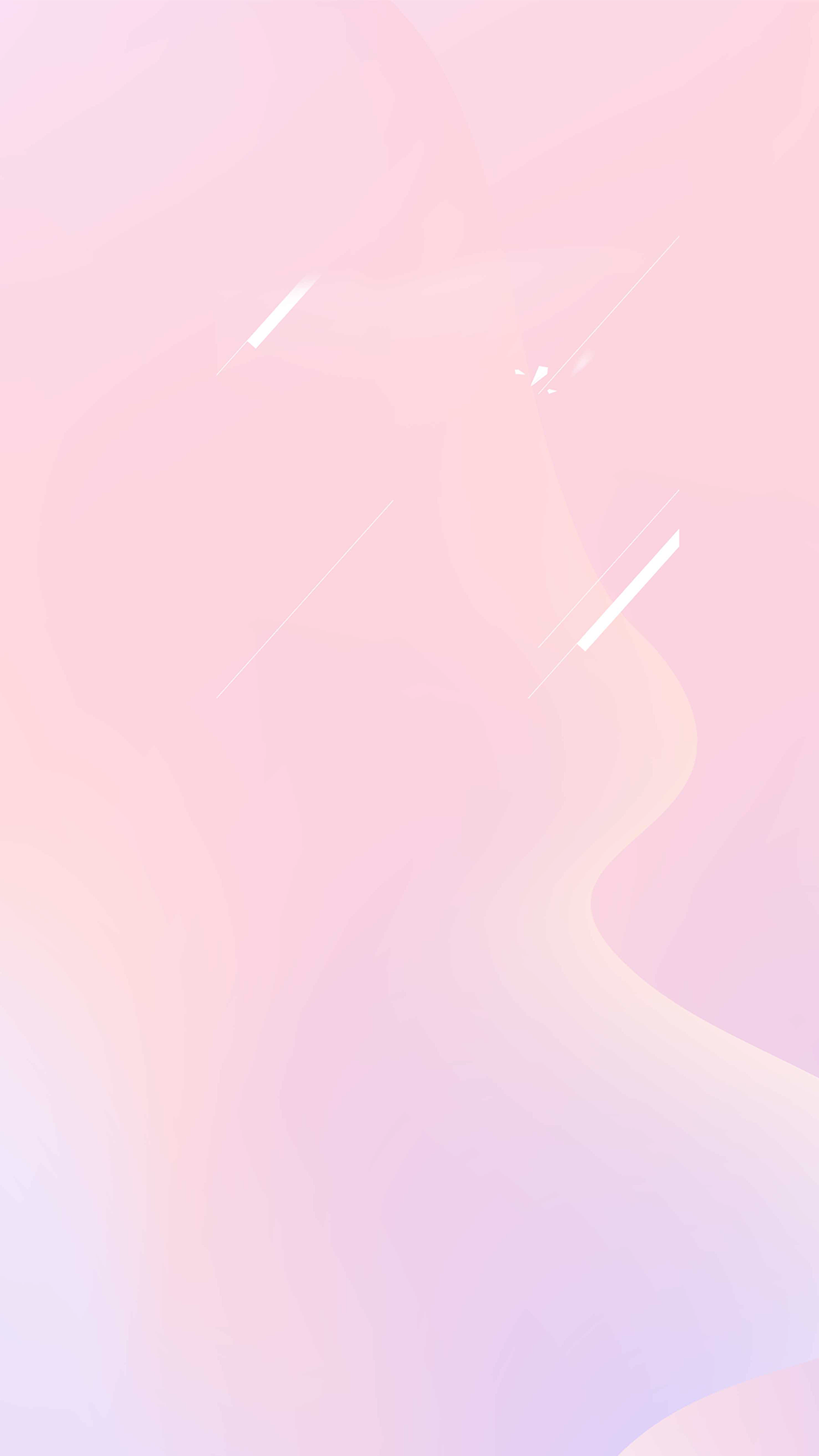 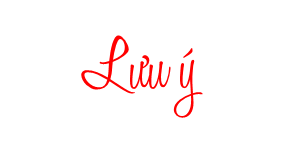 Tùy từng trường hợp cụ thể, dấu chấm lửng giúp người đọc hiểu được ý định, cảm xúc của người viết: ngạc nhiên, lúng túng, mệt mỏi, hoảng hốt, vui mừng, hài hước…
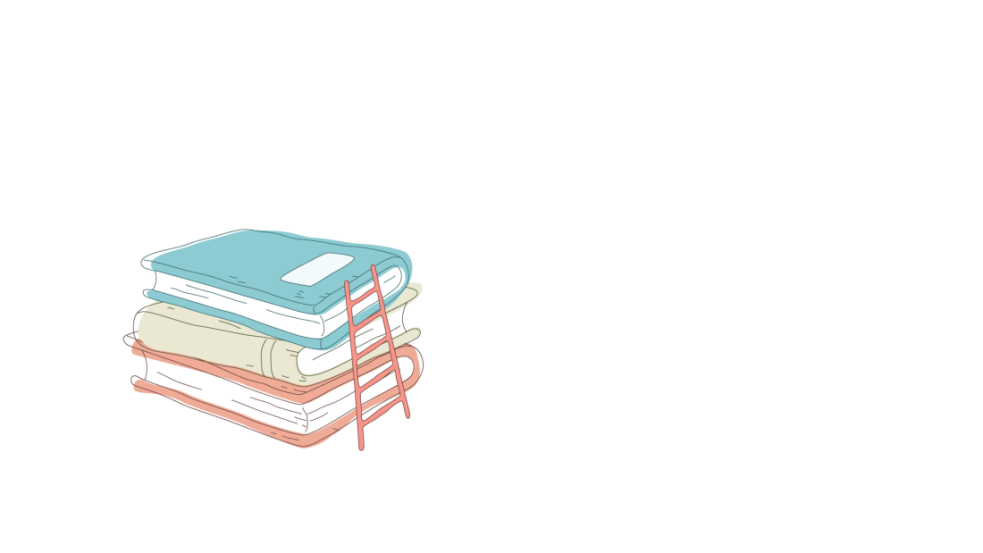 [Speaker Notes: Giáo án của Thảo Nguyên (0979818956)]
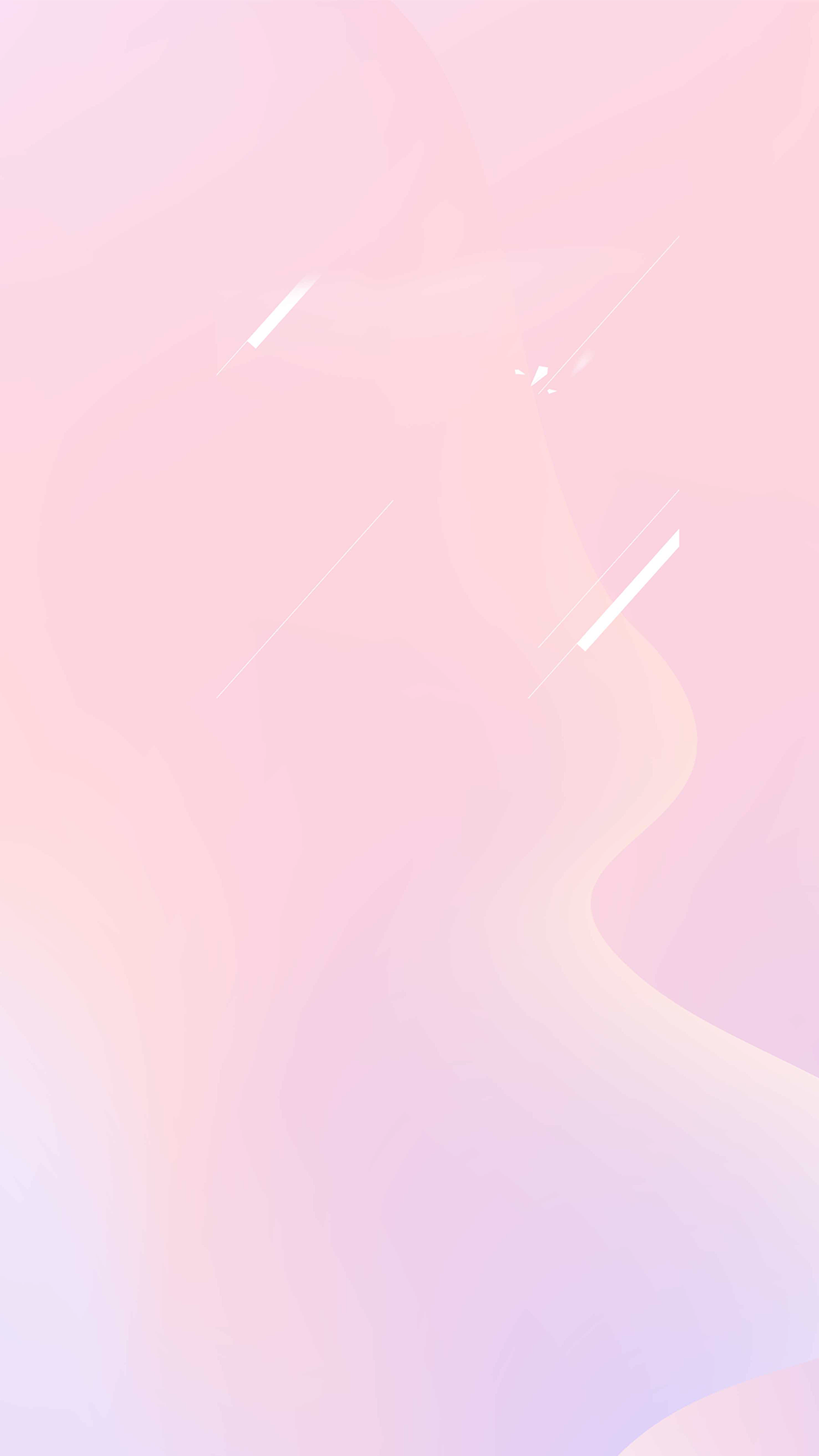 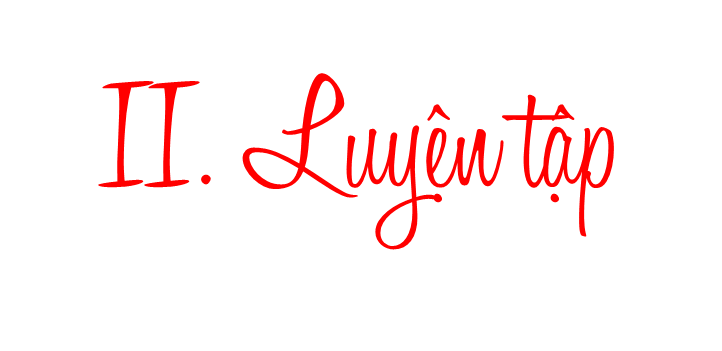 [Speaker Notes: Giáo án của Thảo Nguyên (0979818956)]
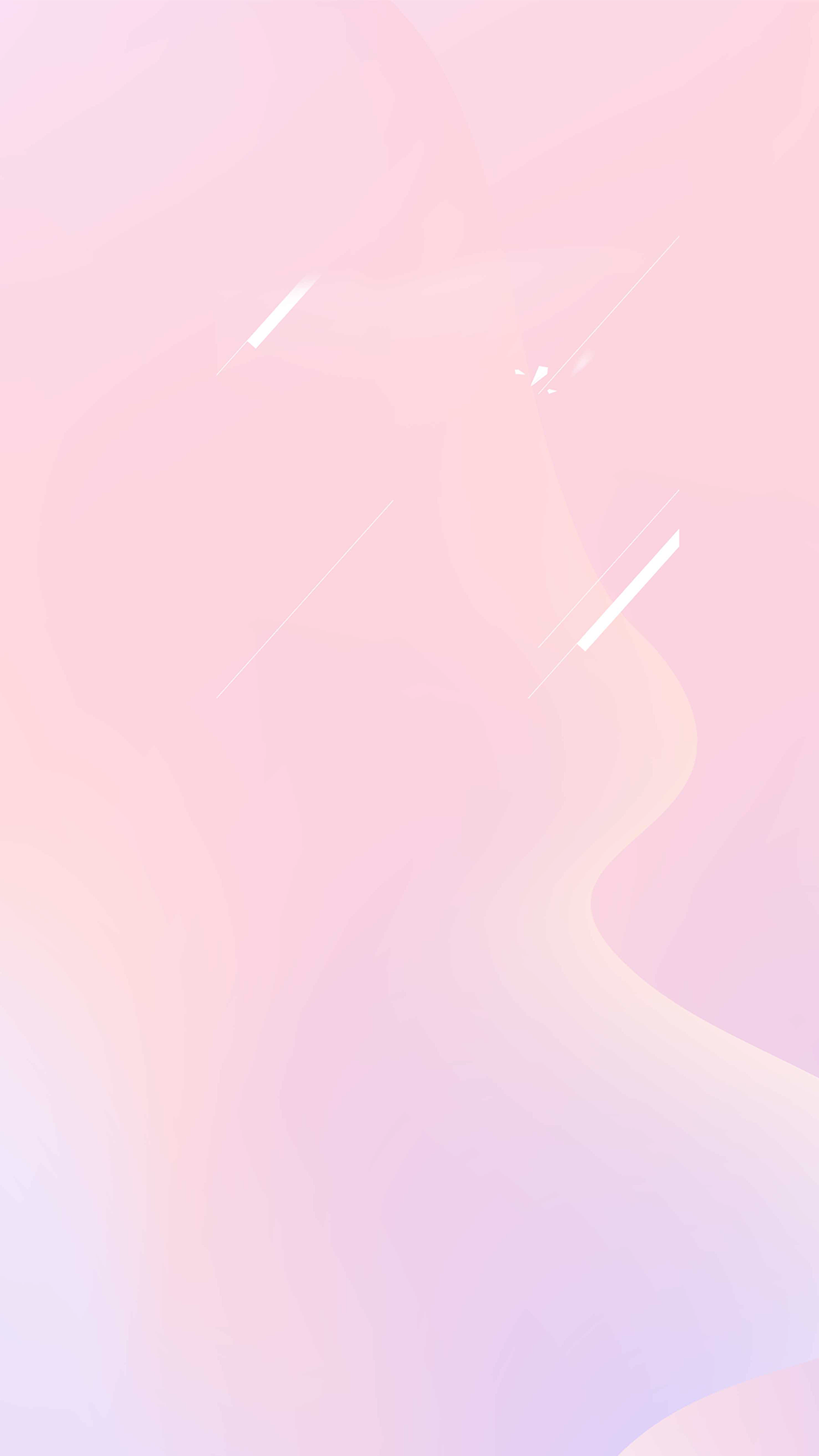 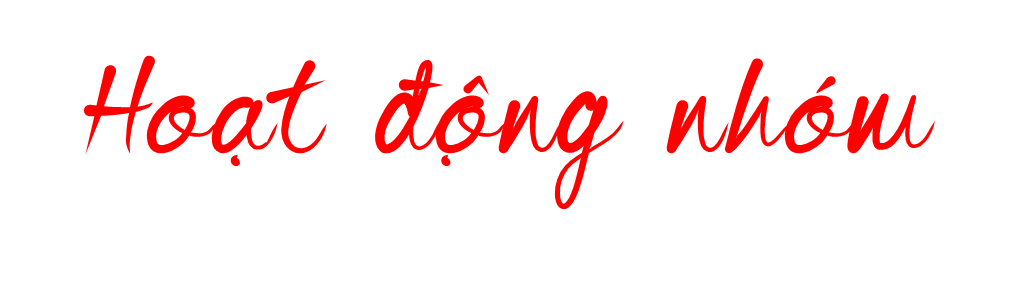 1
2
3
Nhóm 2- bài tập 3
Nhóm 3- bài tập 1
Nhóm 1- bài tập 2
[Speaker Notes: Giáo án của Thảo Nguyên (0979818956)]
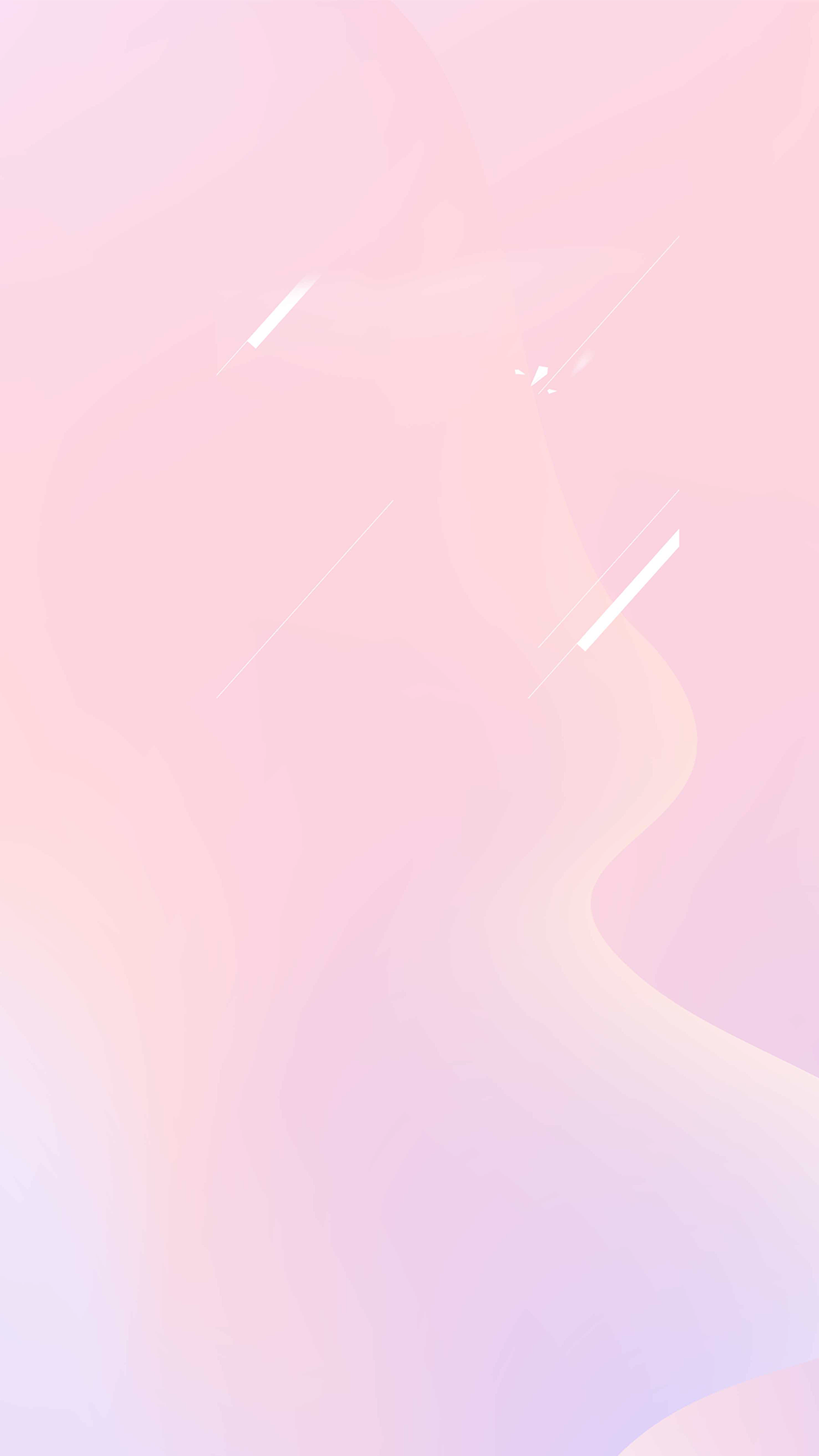 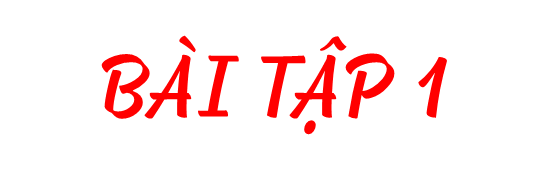 [Speaker Notes: Giáo án của Thảo Nguyên (0979818956)]
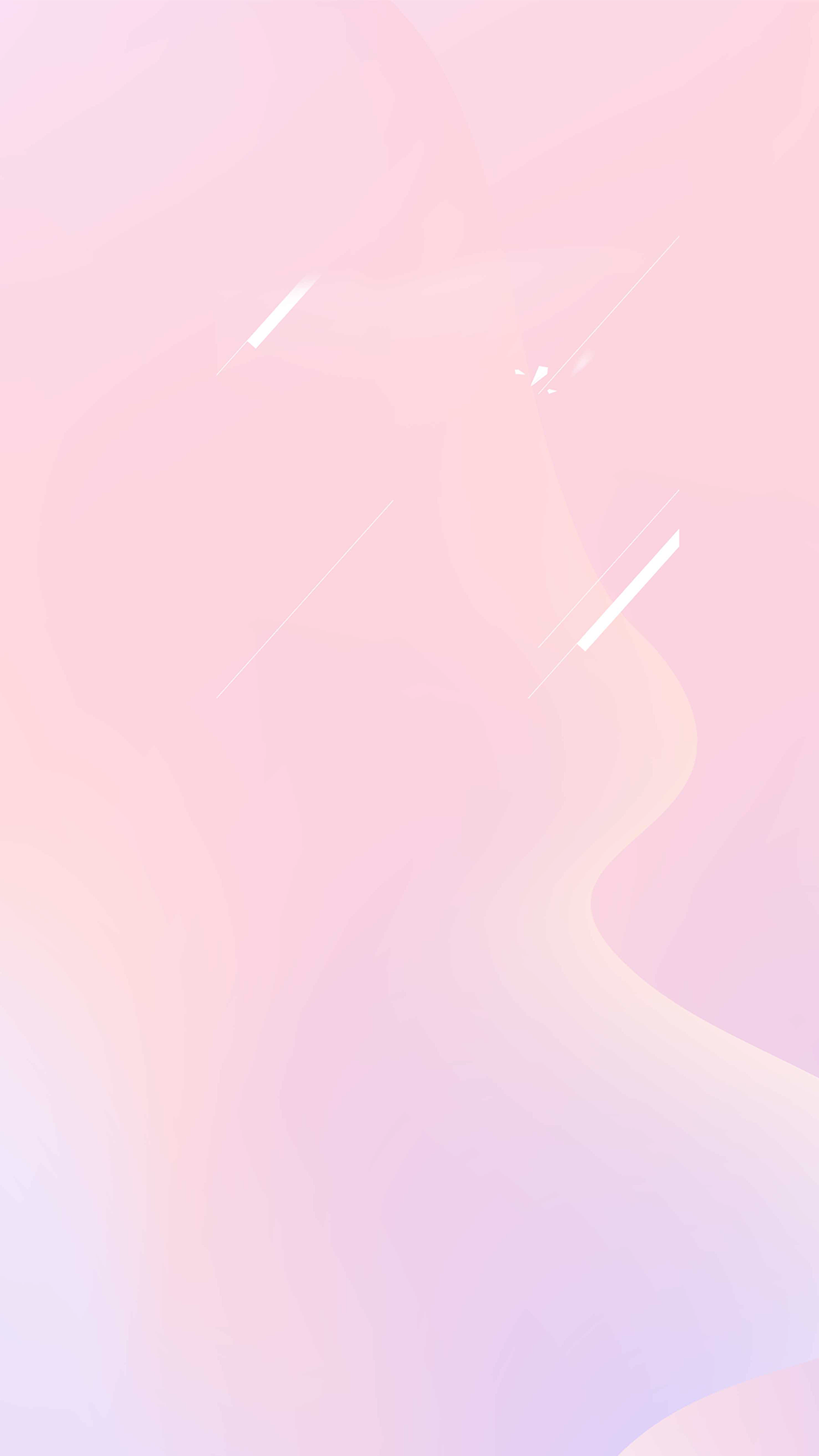 [Speaker Notes: Giáo án của Thảo Nguyên (0979818956)]
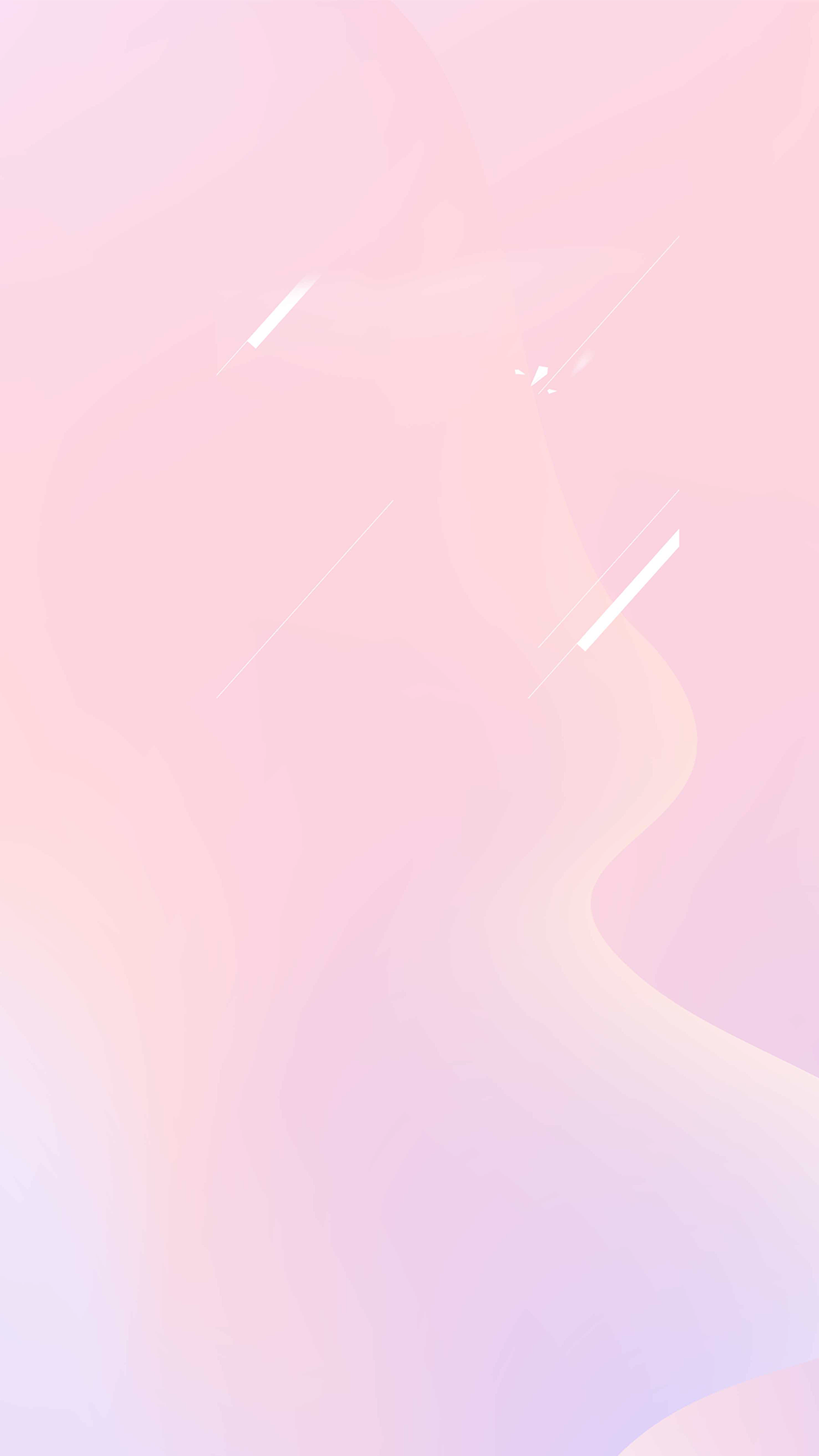 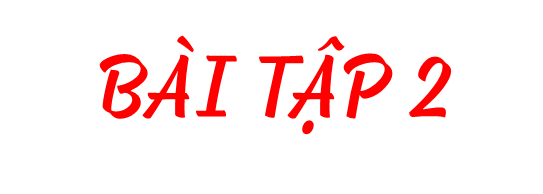 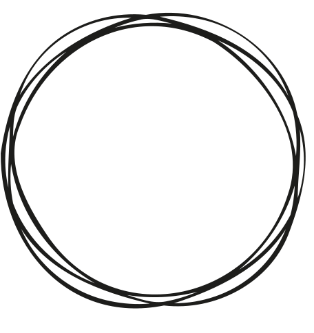 Dấu chấm lửng có công dụng làm giãn nhịp điệu câu văn, chuẩn bị cho sự xuất hiện của một từ ngữ biểu thị nội dung hài hước trong VB “Đường vào trung tâm vũ trụ”: “Chẳng qua chỉ là cái…. ổ voi thôi mà! Ai bảo có người “mắt toét”! - Tôi khích”
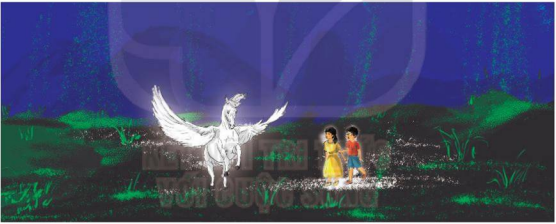 [Speaker Notes: Giáo án của Thảo Nguyên (0979818956)]
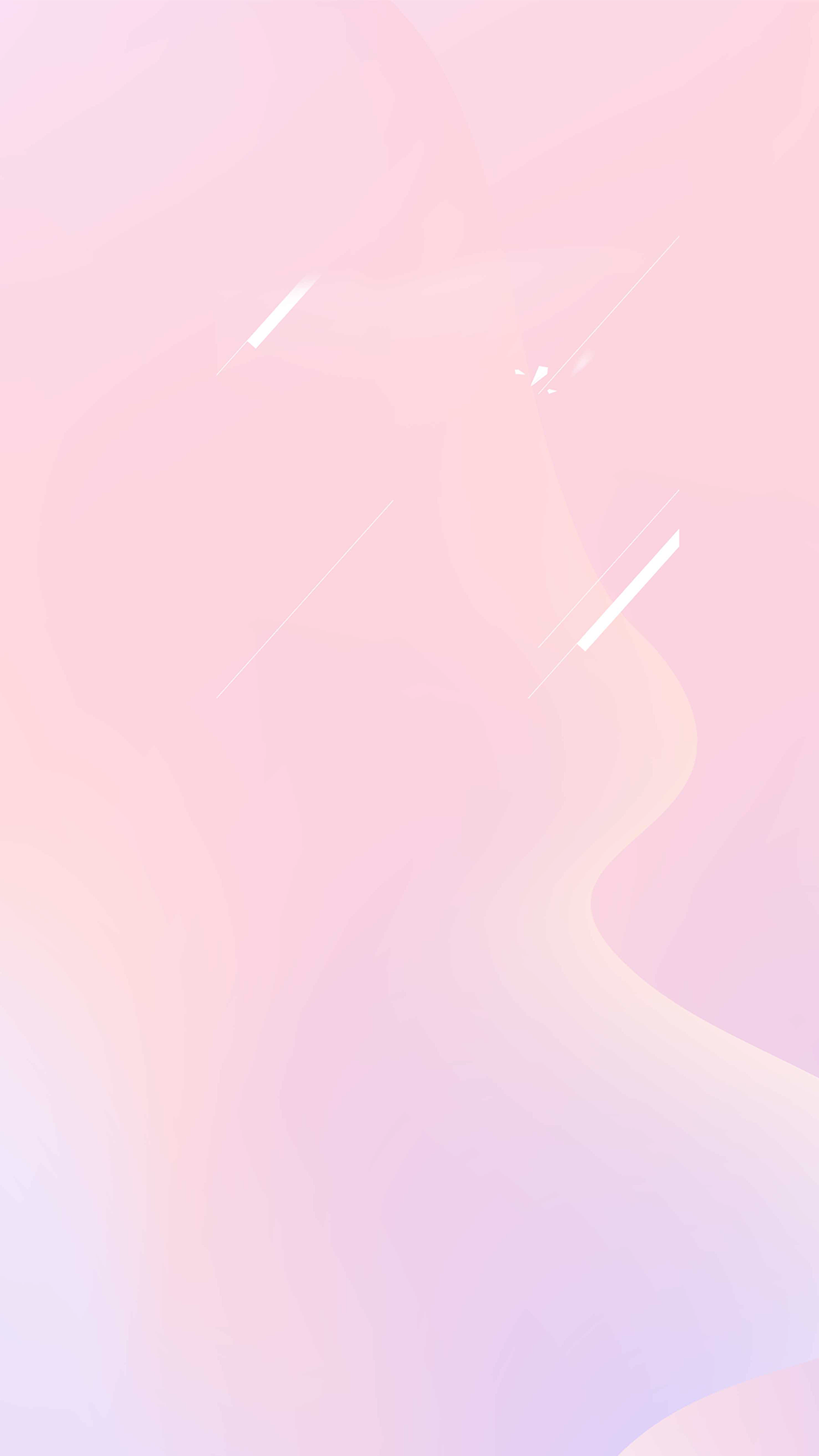 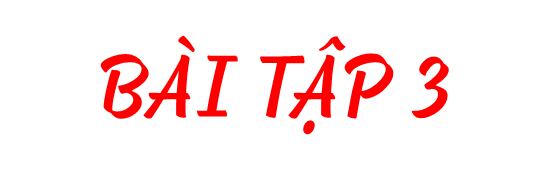  Đánh dấu một từ ngữ được hiểu theo nghĩa đặc biệt, nhằm nhấn mạnh vị trí trung tâm của vũ trụ.
 Đánh dấu một từ ngữ được hiểu theo nghĩa đặc biệt, nhằm nhấn mạnh ý nghĩa của từ và giúp người đọc hình dung Tâm Vũ Trụ như một “viện bảo tàng” khổng lồ và sống động.
[Speaker Notes: Giáo án của Thảo Nguyên (0979818956)]
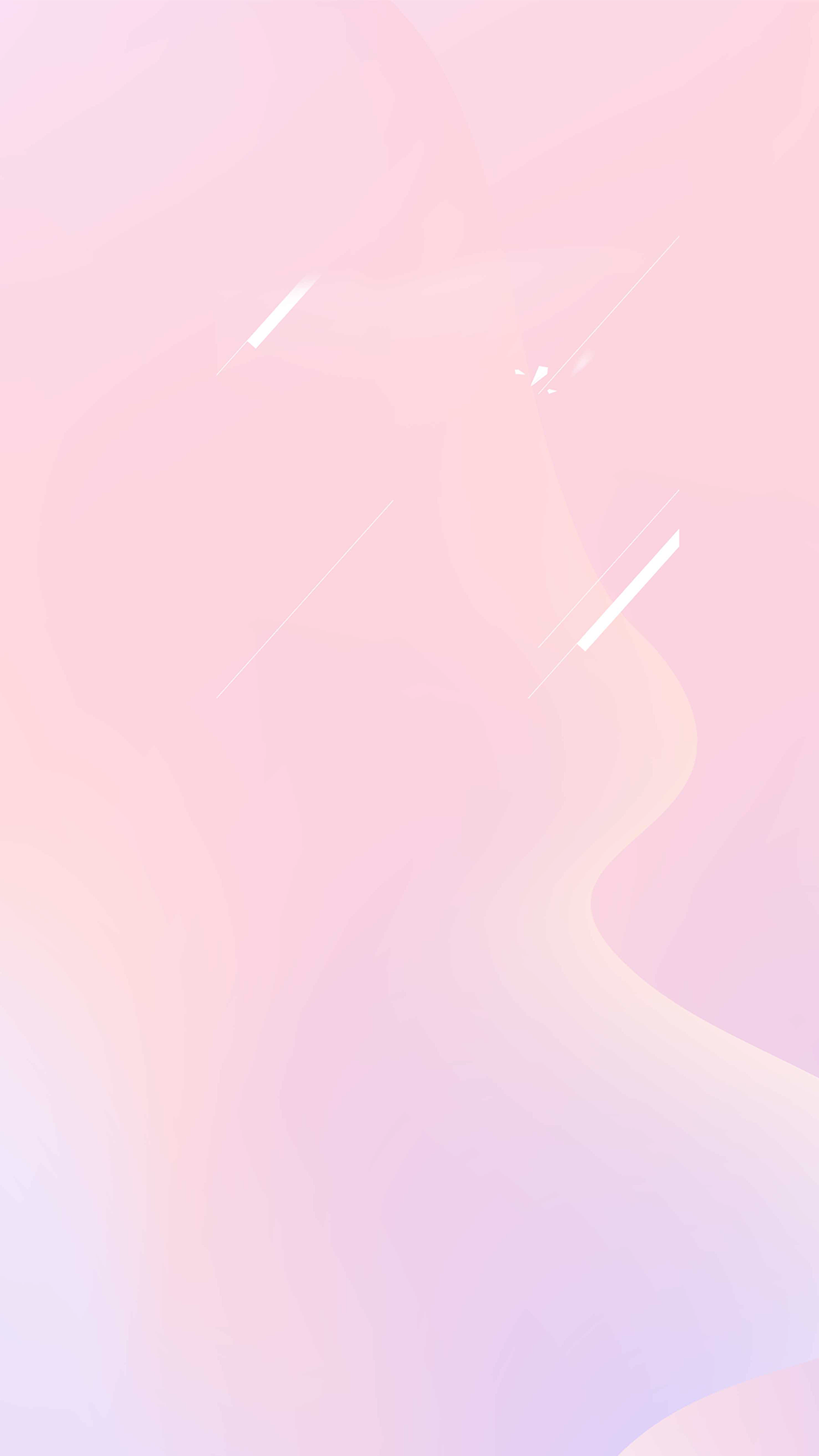 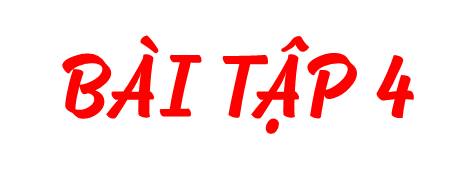 Qua văn bản Đường vào trung tâm vũ trụ, tôi có thể hình dung ra được nhiều điều diệu kì và thú vị. Phải kể đến chi tiết khi quay trở lại bảo tàng để "mượn" hòn đá Ôm-phe-lốt, tôi đã tự hỏi Thần Đồng đã xử trí như thế nào để có thể "qua mặt” được sự canh gác cẩn mật của bảo vệ bảo tàng? Có lẽ với sự thông minh nhạy bén của mình, Thần Đồng đã lẻn vào mà không ai hay biết, cũng có thể đã thả dây từ trên cao xuống để lấy được viên đá, mà không loại trừ khả năng Thần Thoại đã bay vút lên mà đem theo viên đá… Dù là bằng cách nào, thì ý kiến này của Thần Đồng cũng vô cùng nhanh nhạy, thông minh.
[Speaker Notes: Giáo án của Thảo Nguyên (0979818956)]
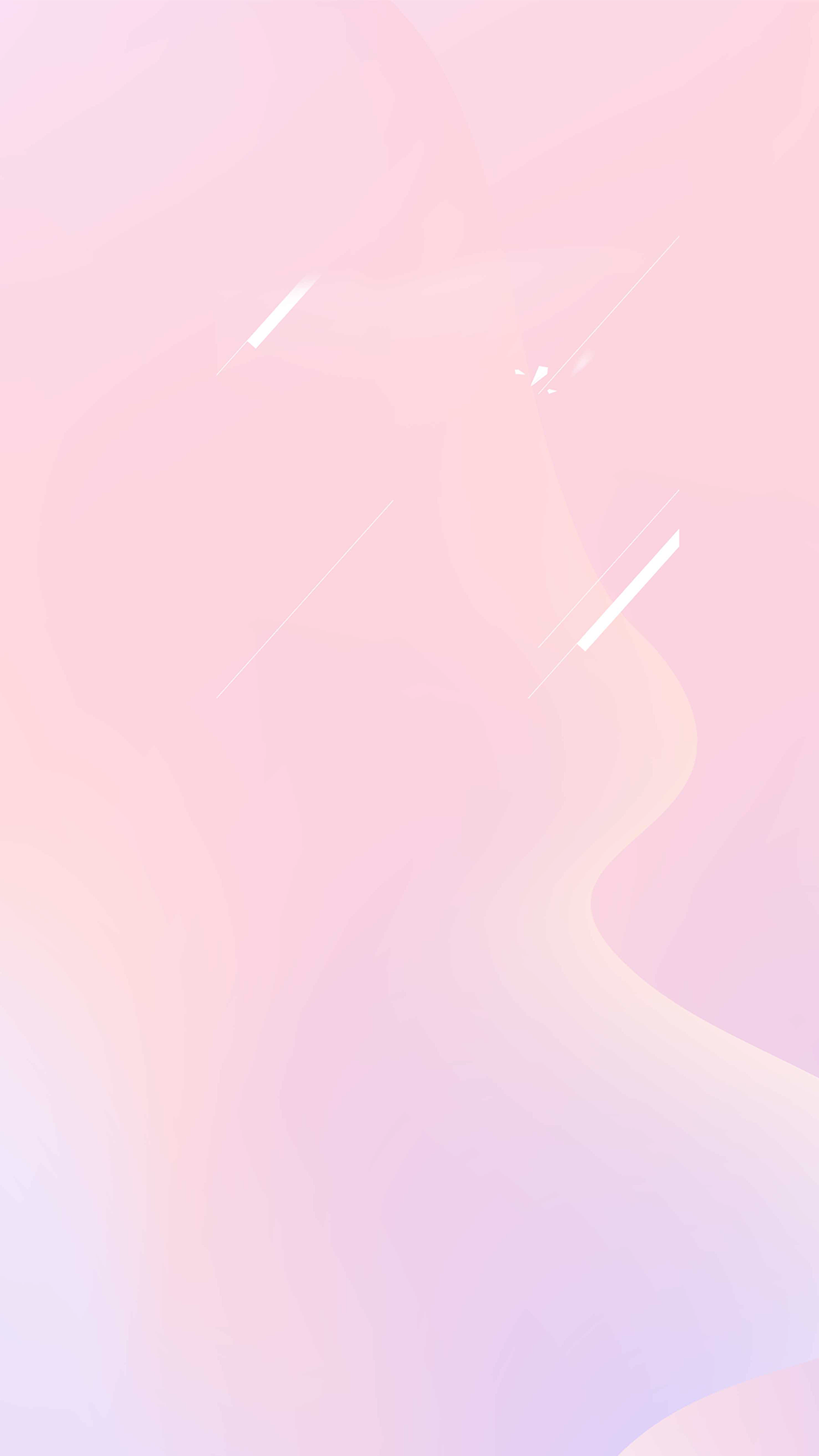 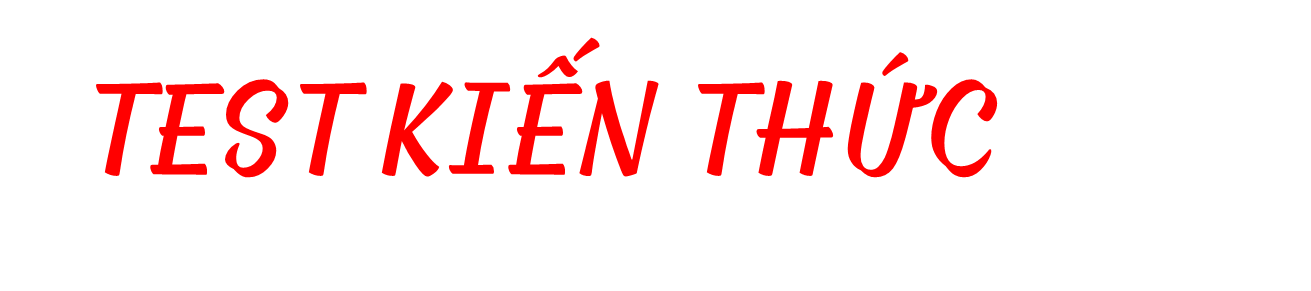 Hãy nối cột A với cột B để xác định đúng công dụng của dấu chấm lửng và dấu chấm phẩy
[Speaker Notes: Giáo án của Thảo Nguyên (0979818956)]